PRESENTASI
OUTLINE PENELITIAN
CREATIVE AND CRITICAL THINKING
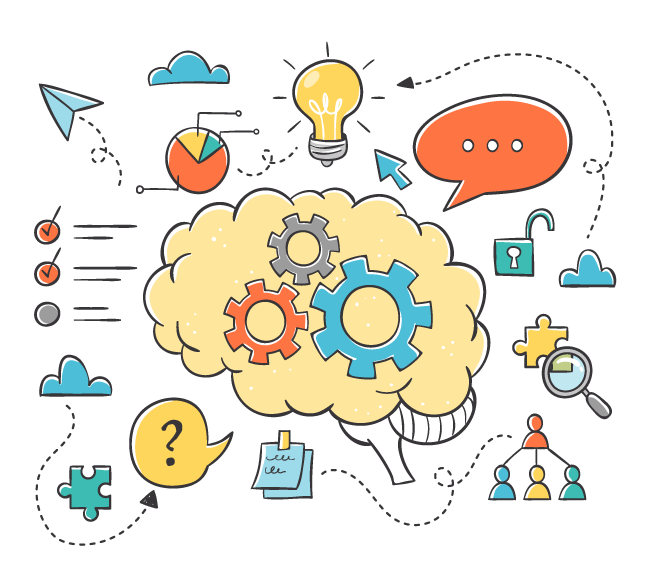